Society for Research in Child Development 2023 Biennial Meeting – March 23-25, 2023 Parental Qualities vs. Behaviors as Predictors of Young Adult Emotion Regulation Saleena V. Wilson1, David E. Szwedo1, & Joseph P. Allen21James Madison University, 2University of Virginia
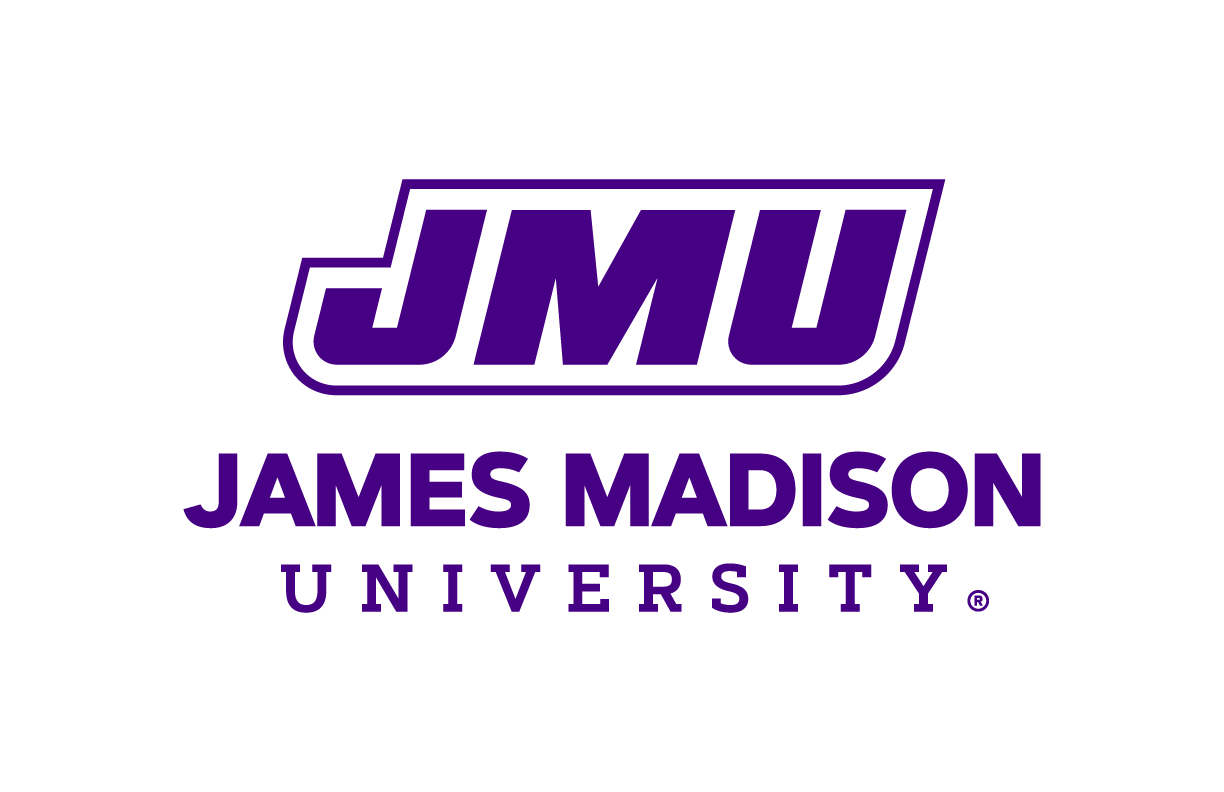 Introduction

Emotion dysregulation is associated with many difficulties in early adulthood including various psychological symptoms, maladaptive behaviors, and subjective sense of adaptive functioning (e.g., Bradley et al., 2011).

The parental relationship factors that impact adolescents’ development of emotion regulation represent both relationship qualities and behaviors in relationships.

While positive relationship qualities provide a safe environment for young teens to explore new emotions and relationship experiences, older teens’ development may benefit from modeling of positive behaviors by parents in relationships (Bowlby, 1973; Hazan & Shaver, 1994; Henry, 1994). 

The purpose of this study is to compare the temporal relevance of parental relationship qualities and behaviors as long-term predictors of emotion regulation.

It is hypothesized that:

Positive qualities of parental relationships (i.e., parent-teen valuing and interparental agreement) would be stronger predictors of young adult emotion regulation in early adolescence

Positive parental behaviors in relationships (parent-teen self-disclosure and interparental engagement) would be stronger predictors of young adult emotion regulation in late adolescence
Measures

Parent Cohesion and Consensus (ages 13 and 17-19) Assessed using parents’ reports on the Dyadic Adjustment Scale, a 32-item measure of martial adjustment. The consensus scale measures how often couples disagree on topics (finances,  household tasks,  goals, etc.); identified as a relationship quality. The cohesion scale measures couples’ engagement in joint activities (laughing, exchanging ideas, outside interests, etc.); identified as a behavior.

Parent Valuing and Self-Disclosure (ages 13 and 17-19) Assessed via parents’ behavior during an 8-minute observation task with teens, referred to as the Supportive Behavior Task , in which teens presented a problem to parents that they asked for advice or support about. Valuing is identified as a relationship quality; self-disclosure is identified as a behavior.

Emotional Regulation (age 27) Assessed using the Total score of the Difficulties in Emotion Regulation Scale, a 36-item, self-report questionnaire measuring individual differences in difficulty regulating emotion.

Acceptance and Denial (age 27) Assessed using the Brief COPE, a 28-item, self-report measure of adaptive and dysfunctional responses to stress.
Results

Hypothesis 1: Parent relationship qualities were stronger predictors of young adult emotion regulation across developmental periods.

Dad consensus at 13 predicted less denial.
Mom consensus at 13 predicted greater acceptance. 
Mom valuing at 17-19 predicted less denial.

Hypothesis 2: Parent behaviors in their relationships were stronger predictors of young adult emotion regulation when reported in late adolescence. 

Mom self-disclosure significantly predicted acceptance.
Dad self-disclosure significantly predicted dysregulation. 
Mom cohesion significantly predicted dysregulation and acceptance.
Dad cohesion significantly predicted dysregulation.

Mom valuing and self-disclosure in late adolescence and mom consensus in early adolescence predicted greater emotion regulation. Dad self-disclosure, mom cohesion, and dad cohesion in late adolescence predicted less emotion regulation.
Dad Valuing
Mom Valuing
Dad Consensus
Dad Consensus
Mom Consensus
Mom Consensus
Dad Self-Disclosure
Mom Self-Disclosure
Mom Valuing
Dad Cohesion
Dad Cohesion
Mom Cohesion
Mom Cohesion
.218*
-.230*
.356***
Parent Behaviors
 (Age 13)
Parent Behaviors
 (Ages 17-19)
Figure 1. Early Adolescent Predictors
-.242*
Figure 2. Late Adolescent Predictors
Emotion Regulation
(Age 27)
Emotion Regulation
(Age 27)
Parent Qualities
(Age 13)
Mom Self-Disclosure
.412**
Parent Qualities
(Ages 17-19)
Discussion

When early adolescents observe positive qualities in their parents’ relationship, they are more likely to engage in positive emotion regulation strategies and less likely to engage in negative emotion regulation strategies. 

This may also imply that relationship qualities were overall stronger predictors of later emotion regulation in early adolescence, in alignment with hypothesis 1. 

Relationship behaviors were overall stronger predictors of later emotion regulation when they occurred in late adolescence. However, the direction some these relationships were not as hypothesized.

Dad self-disclosure may have been inappropriate in terms of the level of intimacy of information shared or the context of the parent-child relationship.
Cohesion may not represent a good construct in the study of interparental relationships and adolescent emotion regulation outcomes.
.408***
-.205*
Acceptance
Acceptance
Method

Participants 

Data were obtained from a larger longitudinal study of 184 adolescents social and emotional development.

 86 males / 98 females. 

107 Caucasian, 53 African American, 24 mixed/ “other” ethnicity

Median household income of $43,618. 

Racially/ethnically/socioeconomically representative of the area from which data were collected.
Denial
Denial
Total Emotion Dysregulation
Total Emotion Dysregulation
Figures 1 and 2. Heuristic representations of univariate, linear regression analyses predicting young adult emotion regulation from parent qualities and behaviors in early and late adolescence, respectively from left to right. Note. *p ≤ .05, **p ≤ .01, ***p ≤.001
*References available upon request
[Speaker Notes: Spiel: (about 5 minutes)
Starting with some background
Based on that, we hypothesized…
Why we hypothesized how it relates to the behaviors versus qualities
Emphasizing and explaining the difference between consensus and cohesion
Brief overview of the participants, the nature of the study (larger longitudinal study beginning when adolescents were 12 and continuing currently)
Not spending too long on the measures
Parent report measures and interaction tasks as predictors
Self-report emotion regulation as the outcome
Most time spent on results and takeaways:
Evidence for each hypothesis
Additional interesting information
Conclusions to draw from this]